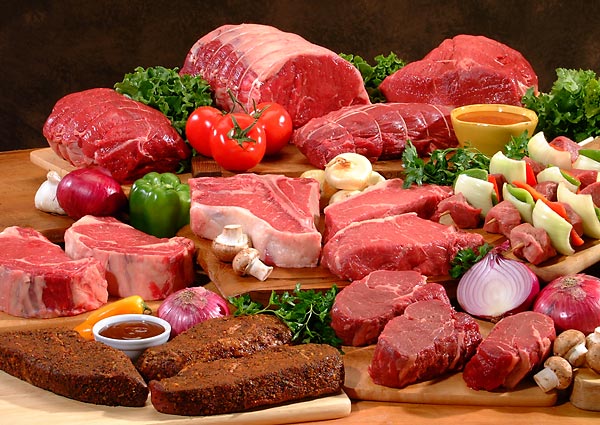 Meat
What is Meat?
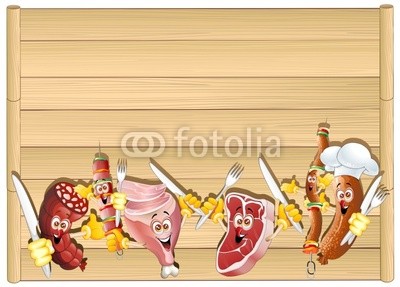 Meat is 
In the U.S., the major meat-producing animals are cattle, swine and sheep.
You need _________ servings from the meat group per day.
Each serving is a total of _____________.
Nutritional Value of Meat
Meats are good sources of:
The amount of _______ meat contributes to the diet depends on the ________ of the meat.
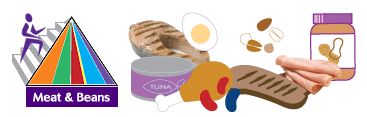 Where’s the Beef!?
Beef comes from mature cattle over __________________________________________

Beef is usually bright, _________________in color with creamy white fat.

They are classified according to ________ and _________
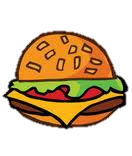 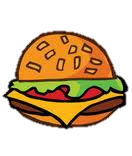 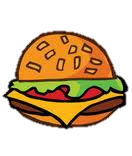 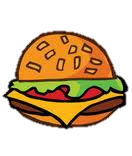 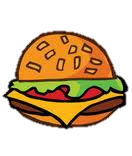 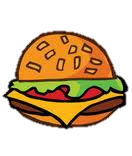 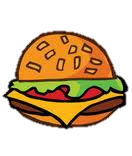 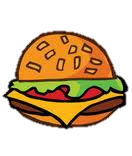 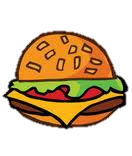 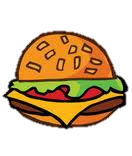 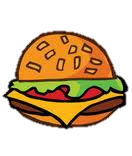 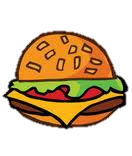 Beef
It’s the ___________________animal used for food.
_______________________cuts are the sides cut into quarters and then into smaller pieces.



____________________cuts are wholesale cuts still cut into smaller pieces at the grocery store.
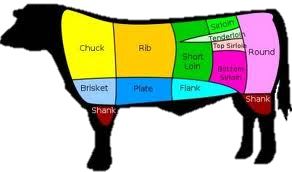 Ground beef
Ground beef - contains only the ________________________attached to the meat before grinding.





Hamburger - can have ___________added to it during grinding.
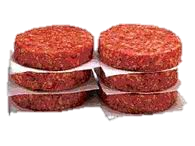 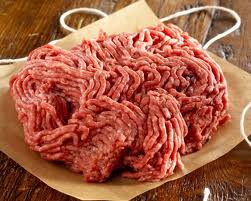 Other Meats
Veal - a very young beef. Cattle less than ____ months of age.





Pork - meat of a swine.  Swine that are _______ months old.
Lamb - meat of sheep.  Sheep less than ___________old.  Small animal used for meat.


Variety Meats - the edible parts of the animal other than the muscles.  EX) liver, heart, kidney, tongue, and sweetbreads.
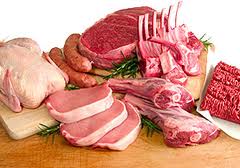 Inspection and Grading
Federal inspectors must examine _____________________________________ shipped across state lines.

The _________ overseas the grading program.

Graded based on ________________, maturity, texture and ____________________.
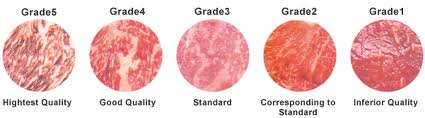 The USDA shield assures consumers meat has met certain standards of quality
USDA___________
USDA __________
USDA ___________
Storing Meat
Freezer Storage:
Type of Meat			
Luncheon meat	
Ham		
Ground meats
Pork cuts
Lamb
Beef
Refrigerator Storage: 
Type of Meat			
Fresh meat cuts	
Ground meats	
Variety meats	
Leftover cooked meats
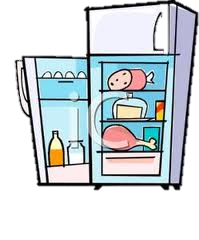 Cooking Meat
Using too _____________of a cooking ______________can result in cooking losses.
Fat, water and other unstable substances that evaporate from the surface of the meat.
Causes meat to ___________________, and decrease in size and weight.
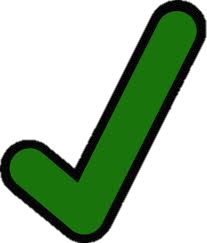 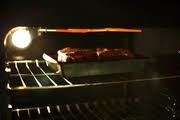 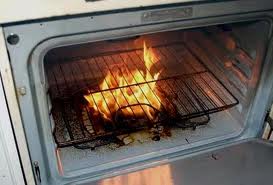 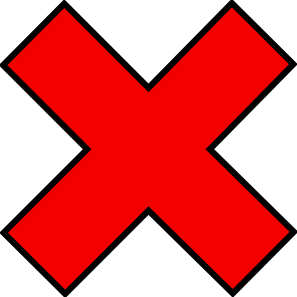 Beef Cookery Methods
________________
Cooking in Fat
Deep Fat Frying
Pan Frying


____________________Methods
Tender Cuts
Roasting
Broiling
Pan-broiling
Stir-Frying
_____________________________Methods
Less Tender Cuts
Braising - brown in small amounts of oil, add liquid and cover.  Simmer unitl tender.
Cooking in Liquid
Boiling
Steaming
Simmering